আজকের ক্লাসে 
সবাইকে স্বাগত
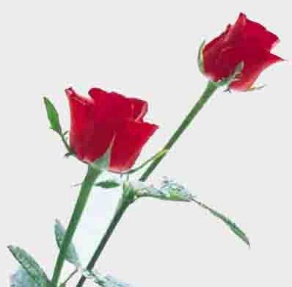 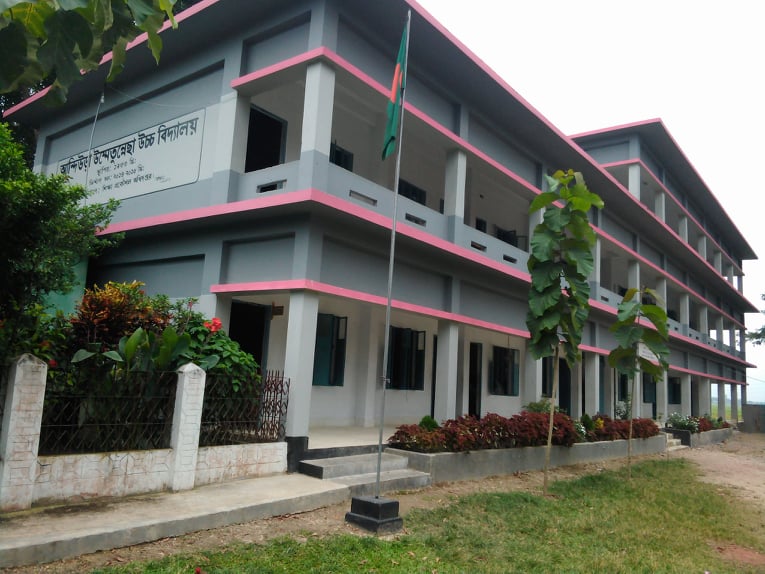 পরিচিতি
মোঃ ফখরুজ্জামান
বিএ সম্মান (বাংলা), বিএড, এমএ (বাংলা),
মাস্টার ট্রেইনার (বাংলা): সিএ এবং সি কিউ,
সহকারী শিক্ষক (বাংলা),
আন্দিউড়া উম্মেতুন্নেছা উচ্চ বিদ্যালয়,
মাধবপুর, হবিগঞ্জ।
Email: fakruzzaman7098@gmail.com
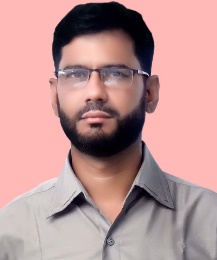 পাঠ পরিচিতি
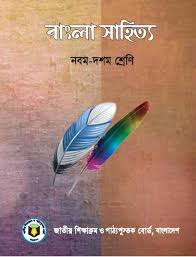 বিষয়	: বাংলা প্রথম পত্র
শ্রেণি 	: নবম
পাঠ 	: বই পড়া
সময়	: ৪৫ মিনিট
নিচের ছবিগুলো দেখ :
ছবিতে কী দেখা যাচ্ছে?
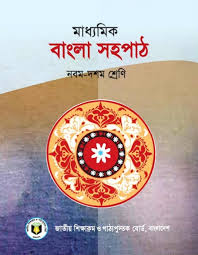 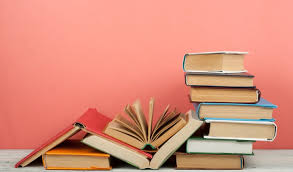 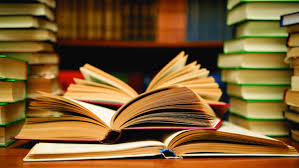 বই
নিচের ছবিগুলো দেখ :
ছবিতে কী দেখতে পাচ্ছি?
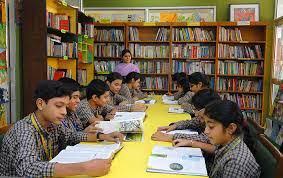 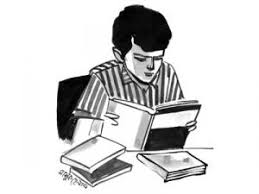 বই পড়া
আজকের পাঠ-
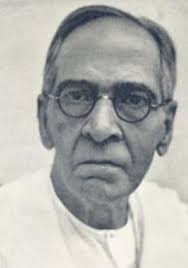 বই পড়া
প্রমথ চৌধুরী
শিখনফল-
এ পাঠ শেষে শিক্ষার্থীরা-
১. লেখক পরিচিতি বলতে পারবে।
২. দুর্বোধ্য শব্দগুলোর অর্থ বলতে পারবে।
৩. ‘বই পড়া’ পাঠের মূলবক্তব্য বিশ্লেষণ করতে পারবে।
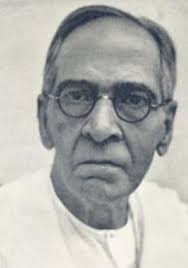 লেখক পরিচিতি-
একক কাজ
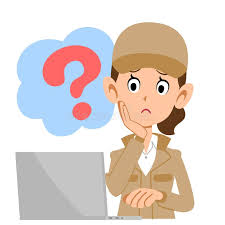 প্রমথ চৌধুরীর পৈতৃক নিবাস কোথায়?
‘বীরবল’ কার সাহিত্যিক ছদ্মনাম?
‘চার-ইয়ারি কথা’ গ্রন্থটির রচয়িতা কে?
আদর্শ পাঠ
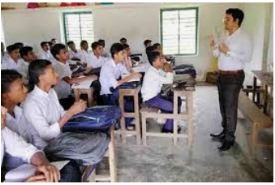 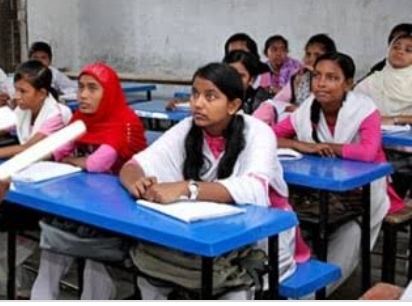 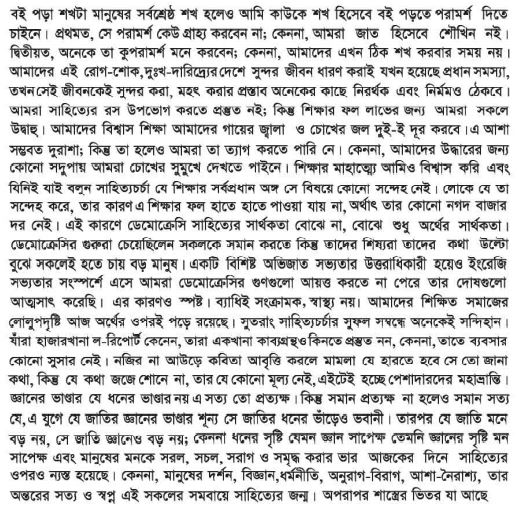 সরব পাঠ
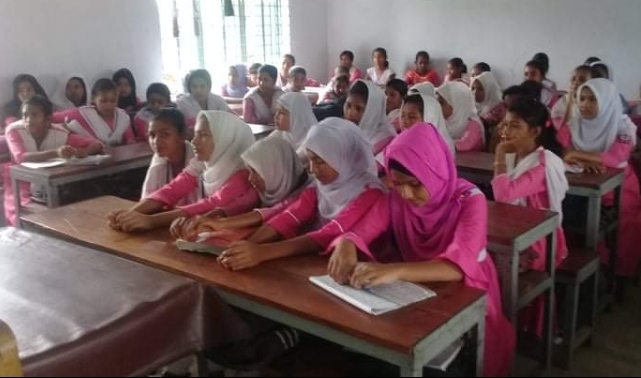 শব্দার্থ ও টীকা
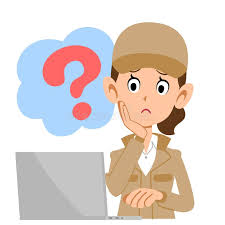 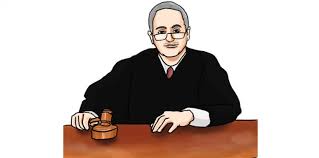 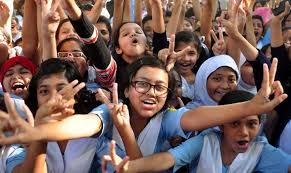 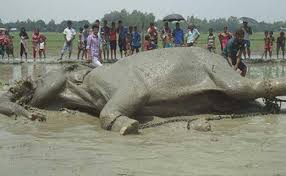 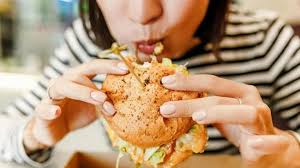 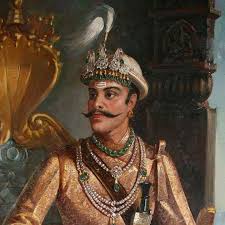 দলীয়কাজ
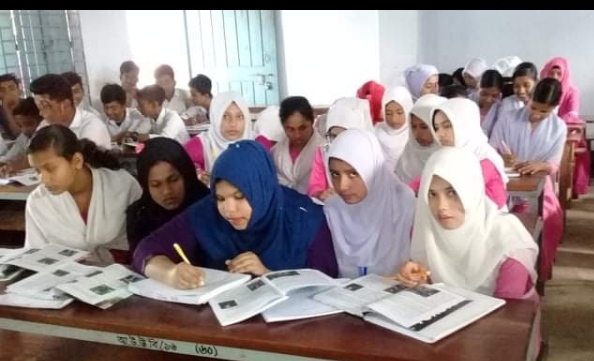 সবুজ দল
‘সুশিক্ষিত লোক মাত্রই স্বশিক্ষিত’- ব্যাখ্যা কর।
দলীয়কাজ
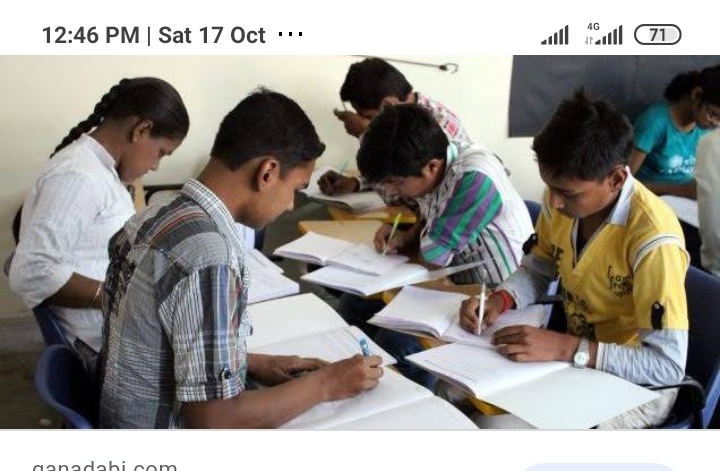 লাল দল
‘মনের দাবি রক্ষা না করলে মানুষের আত্মা বাঁচে না’- উক্তিটি বিশ্লেষণ কর।
দলীয়কাজ
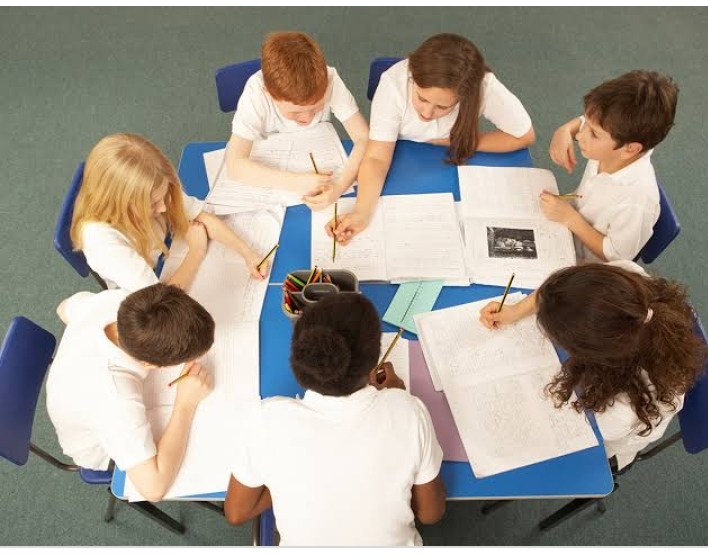 সাদা দল
‘সাহিত্যচর্চার আনন্দ থেকে বঞ্চিত হওয়ার অর্থ হচ্ছে, জাতির জীবনীশক্তির হ্রাস করা’- আলোচনা কর।
মূল্যায়ন
সাহিত্যচর্চা
ঘরে
দুইভাগে
কেতাবি
বাড়ির কাজ
সৃজনশীল প্রশ্ন:
জনাব আশফাকুজ্জামান মধুপুর উচ্চ বিদ্যালয়ের একজন সহকারী শিক্ষক। শিক্ষার্থীদের প্রতিভা বিকাশ ও আলোকিত মানুষ হিসেবে গড়ে তোলার জন্য নিজস্ব অর্থায়নে তাঁর বাড়িতে একটি লাইব্রেরি প্রতিষ্ঠা করেন। তিনি শিক্ষার্থীদের বিভিন্ন প্রতিযোগিতায় অংশগ্রহণের জন্য পাঠ্যবইয়ের পাশাপাশি অন্যান্য বই পড়ার প্রতি আগ্রহ বৃদ্ধির লক্ষ্যে অনুপ্রেরণা দিয়ে থাকেন। এরই প্রেক্ষিতে শিক্ষার্থীরা বিকাল বেলায় আশফাক সাহেবের লাইব্রেরিতে যায় এবং বিভিন্ন ধরনের বই পড়ে। এভাবে শিক্ষার্থীদের মধ্যে প্রবল উদ্দীপনার সৃষ্টি হয় এবং বই পড়ার প্রতি প্রীতি জেগে ওঠে। তাঁর দৃঢ় বিশ্বাস যে, ‘বই পড়ার মাধ্যমেই শিক্ষার্থীদের সুপ্ত প্রতিভা বিকাশ করা সম্ভব।’
ধন্যবাদ